„Veselības veicināšanas un slimību profilakses pasākumu organizēšana Rēzeknes pilsētā”
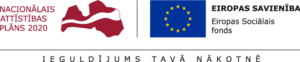 Slimību profilakse

Veselības veicināšana
Profilaktiski- izglītojošie pasākumi par vēža riska faktoriem un to mazināšanas iespējam
5 lekcijas gadā
3 akadēmiskas stundas katrs pasākums.
4 pasākumi, 3 akadēmiskas stundas katrs pasākums
Izglītojošie pasākumi sirds un asinsvadu saslimstības riska mazināšanai
Holesterīna dienas rīkošana profilaktiskie pasākumi sirds un asinsvadu  riska mazināšanai
3reizes gadā, pasākuma ilgums 8 stundas.
Aktivitātes atkarības profilakses veicināšanai
( narkologa)
4 reizes gadā,
2 
akadēmiskas stundas katrs pasākums
Aktivitātes līdzatkarības profilakses pasākumu rīkošana
 ( psihologa)
4 reizes gadā, aktivitātes ilgums 2 
akadēmiskas stundas katrs pasākums
Pasākumi veselīga uztura veicināšanai
2017. gada 10 nodarbības vienu reizi nedēļā, lekcijas ilgums 90 minūtes.
4 reizes gadā vienas lekcijas ilgums 40- 60 minūtes
Uz bērniem vērsti pasākumi veselības veicināšanai
organizēšana
Izglītojošas lekcijas par veselīgo uzturu
12 pasākumi katru mēnesī
Veselības dienas rīkošana
3 pasākumi gadā, pasākuma ilgums 8 stundas.
Meistarklašu organizēšana par veselīgo uzturu
4 pasākumi gadā
Informatīvu semināru rīkošana(Fiziskā aktivitāte, garīgā veselība, veselīgs uzturs, reproduktīvā veselība)
12 semināri dažādam mērķauditorijām ( 6 tēmas) Nodarbības ilgums 3 akadēmiskas stundas.
Veselību veicinošās nometnes bērniem
4 nometnes gadā 
2 vasaras  nometnes( sporta dienas nometne un diennakts)
1 nometne rudens brīvlaikā,
1 ziemas brīvlaikā.
Ilgums 7- 10 dienas
Izglītojošu pasākumu rīkošana, lai izvairītos no sirds un asinsvadu saslimšanām
2 pasākumi gadā.
Nodarbības ilgums 3 akadēmiskas stundas.
Fiziskās aktivitātes pasākumu rīkošana
24 pasākumi gadā.
Nodarbības ilgums 3 akadēmiskas stundas.
Peldēšanas nodarbības fizisko aktivitāšu veicināšanai
20 nodarbības
20 nodarbības
Jogas nodarbību rīkošana
Brīvdabas un iekštelpu vingrošanas pasākumu rīkošana
48 pasākumi  gadā Nodarbības ilgums 2 akadēmiskas stundas.
6 semināri gadā
Nodarbības ilgums 3 akadēmiskas stundas.
Pasākumu organizēšana psihoemocionālās vides mazināšanai cilvēka ikdienā
6 semināri gadā
Lekcijas ilgums 3 akadēmiskas stundas
Izglītojošo lekciju rīkošana par psihisko veselību un tās saglabāšanu, depresiju, psiholoģiskā atbalsta  sniegšanas  pamatprincipiem
Pasākumi par atkarīgo vielu ietekmi uz organismu
12 pasākumi gadā, Nodarbības ilgums 2 akadēmiskas stundas.
Inventāra iegāde
Projekta ietvaros plānots iegadāties:
Vingrošanas paklājus,hanteles, lecamauklas, bumbas (dažāda lieluma), pildbumbas, daudzfunkcionālos konusus, nūjošanas nūjas, stafešu kociņu komplekti, ūdens nūjas, peldēšanas dēļi, bērnu slēpes, slēpošanas nūjas, ragaviņas, slidas, riteņus, sniega dēļus, skrejriteņus, bilances riteņus.
Mērķa grupa
Ikviens ieinteresēts, prioritāte - bērni, jaunieši, trūcīgie un maznodrošinātie iedzīvotāji; 
bezdarbnieki; 
personas ar invaliditāti; 
iedzīvotāji, kas vecāki par 54 gadiem
Nometnes
Dienas nometne 
21.08- 27.08.2017
Bērnu skaits: 20
Mērķa grupa : bērni ar īpašam vajadzībām
Diennakts nometne 
22.08- 31.08.2017
Bērnu skaits : 30
Mērķa grupa : bērni, t. sk. bērni no  maznodrošinātam un trūcīgam ģimenēm, bērni bāreni.
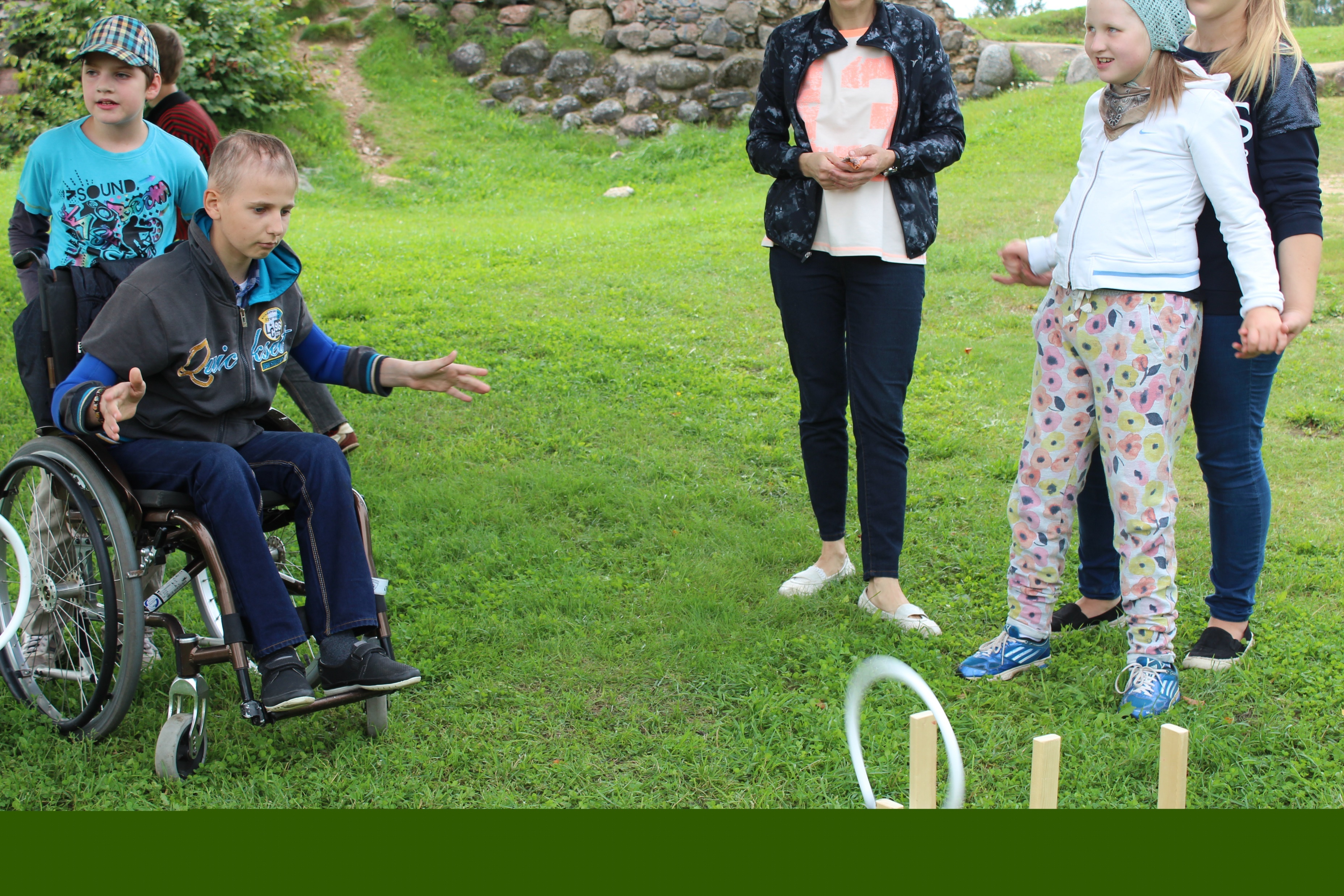 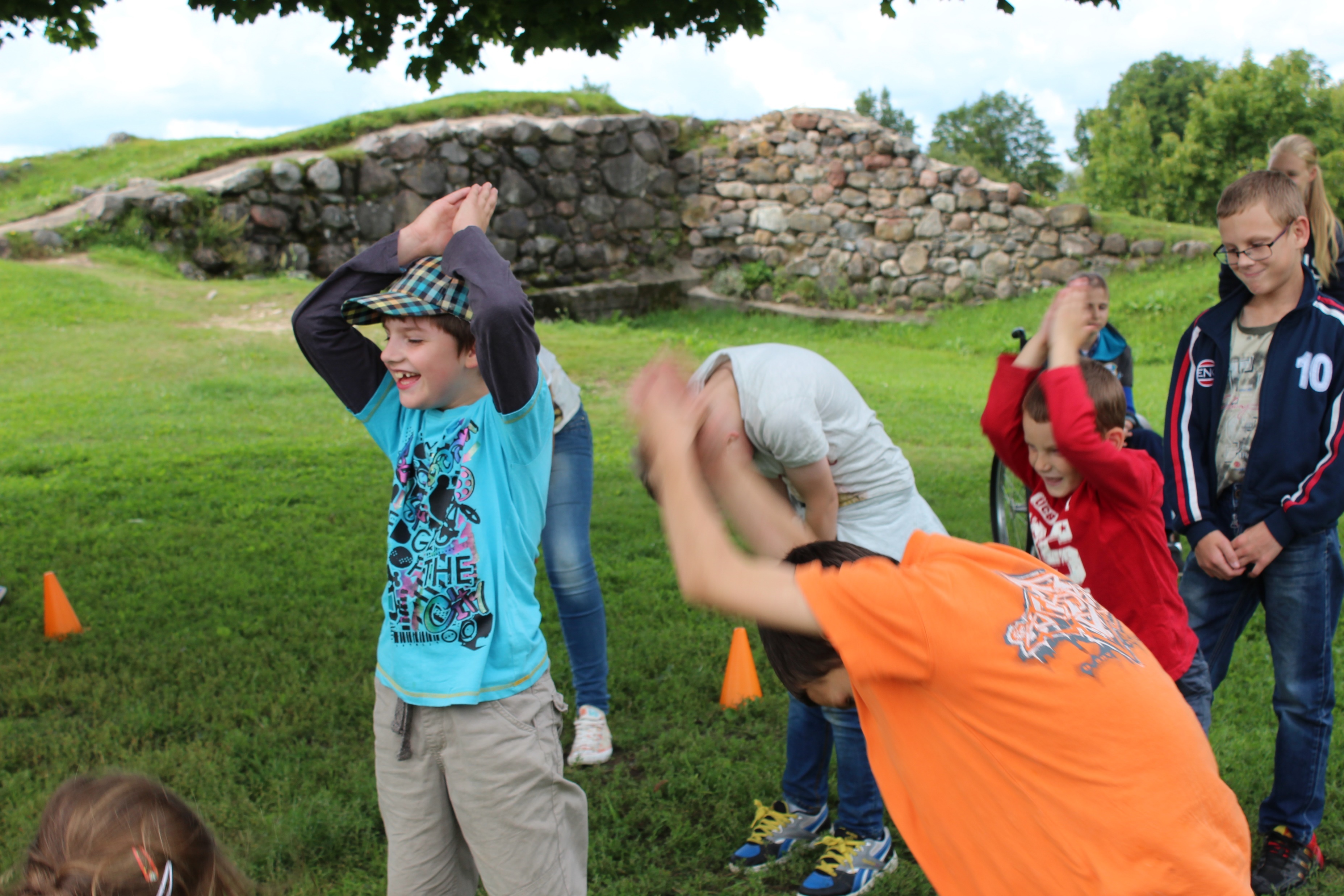 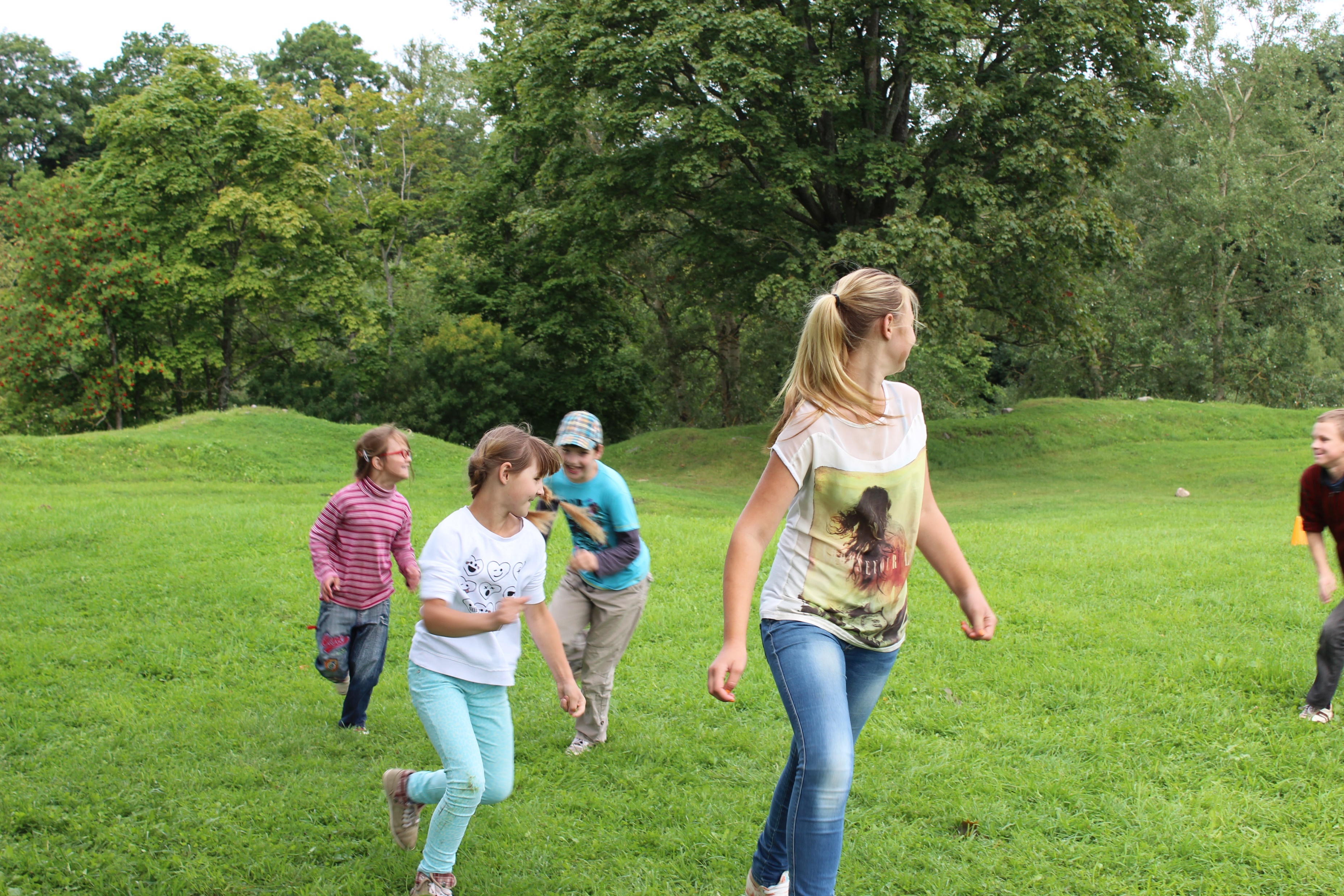 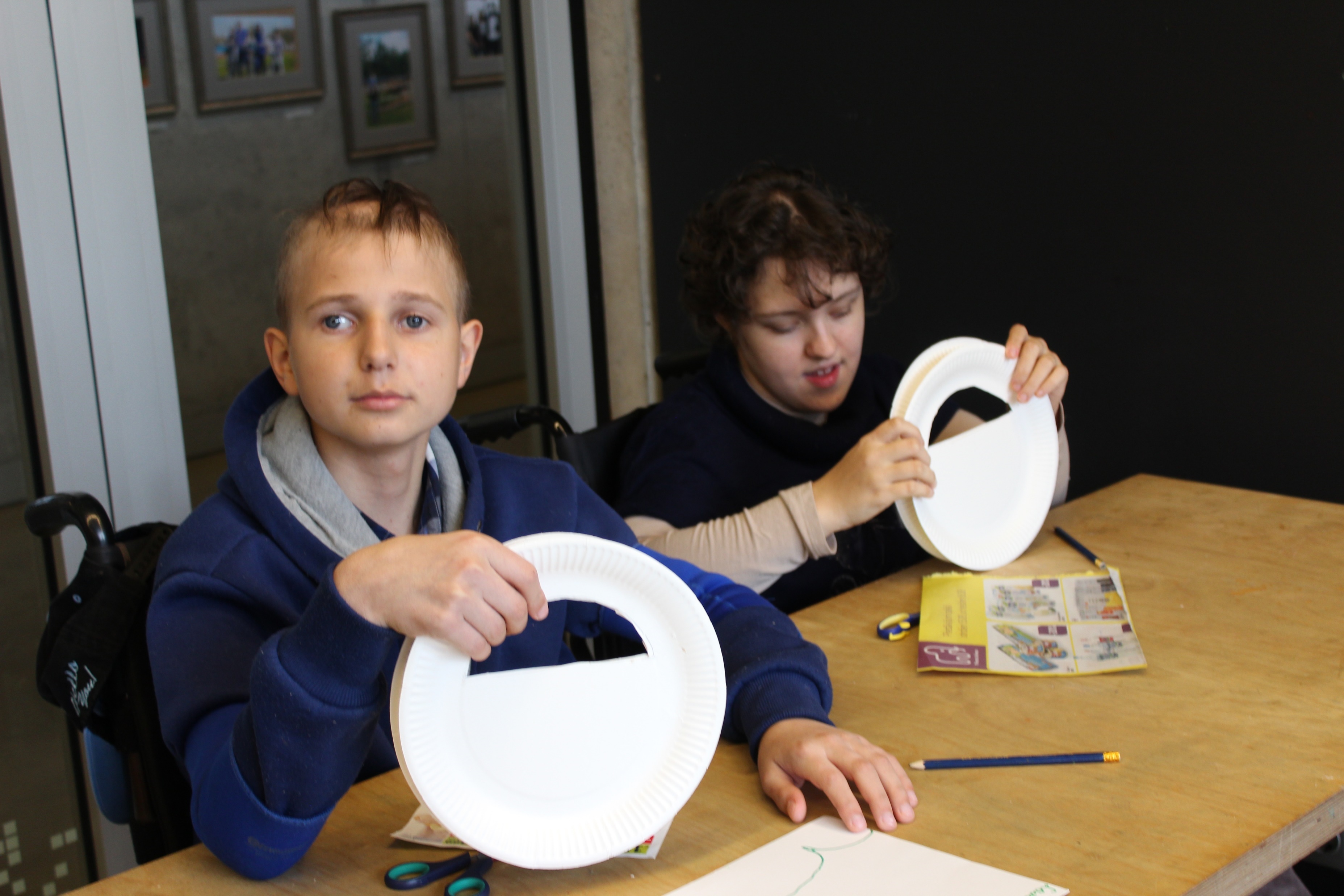 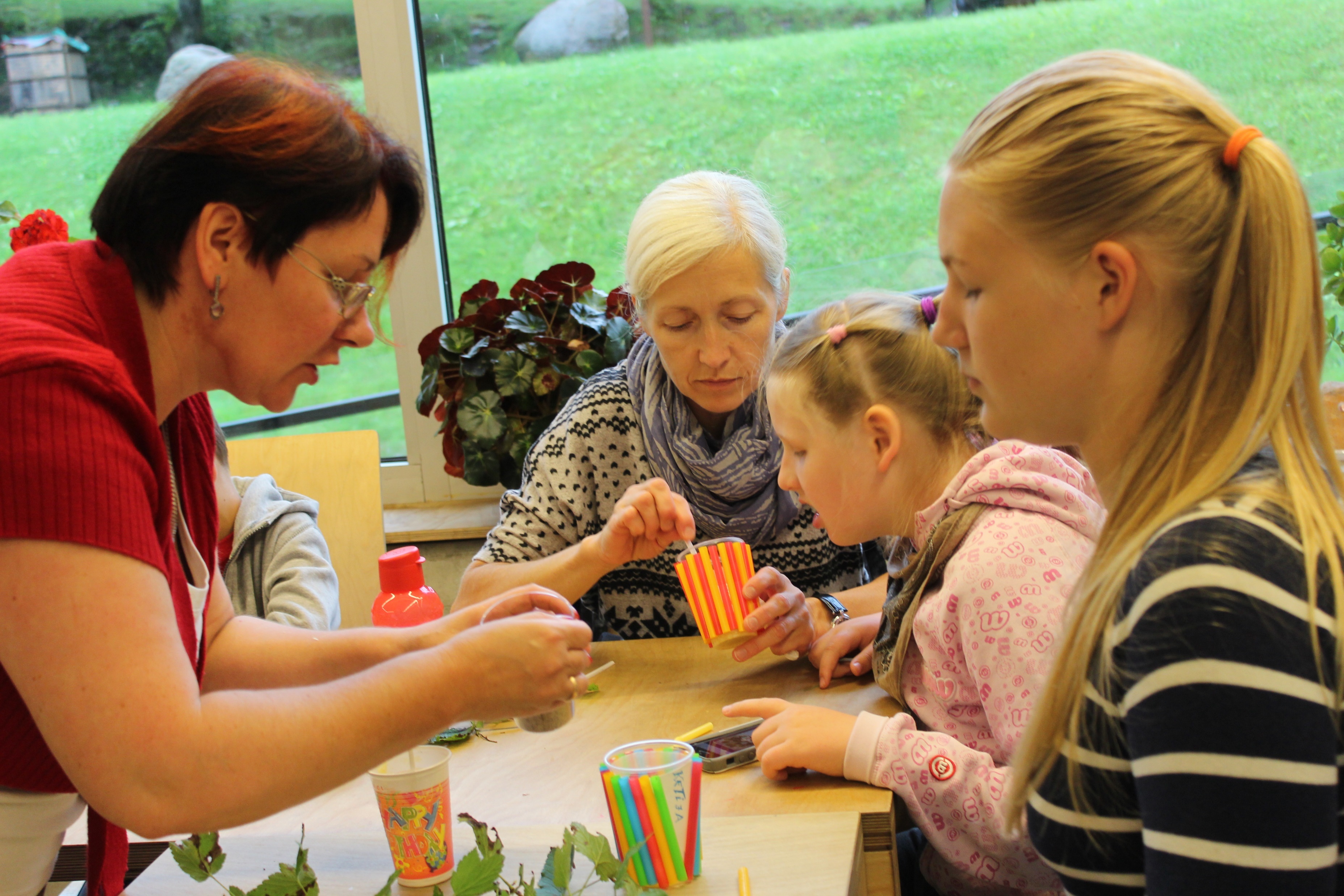 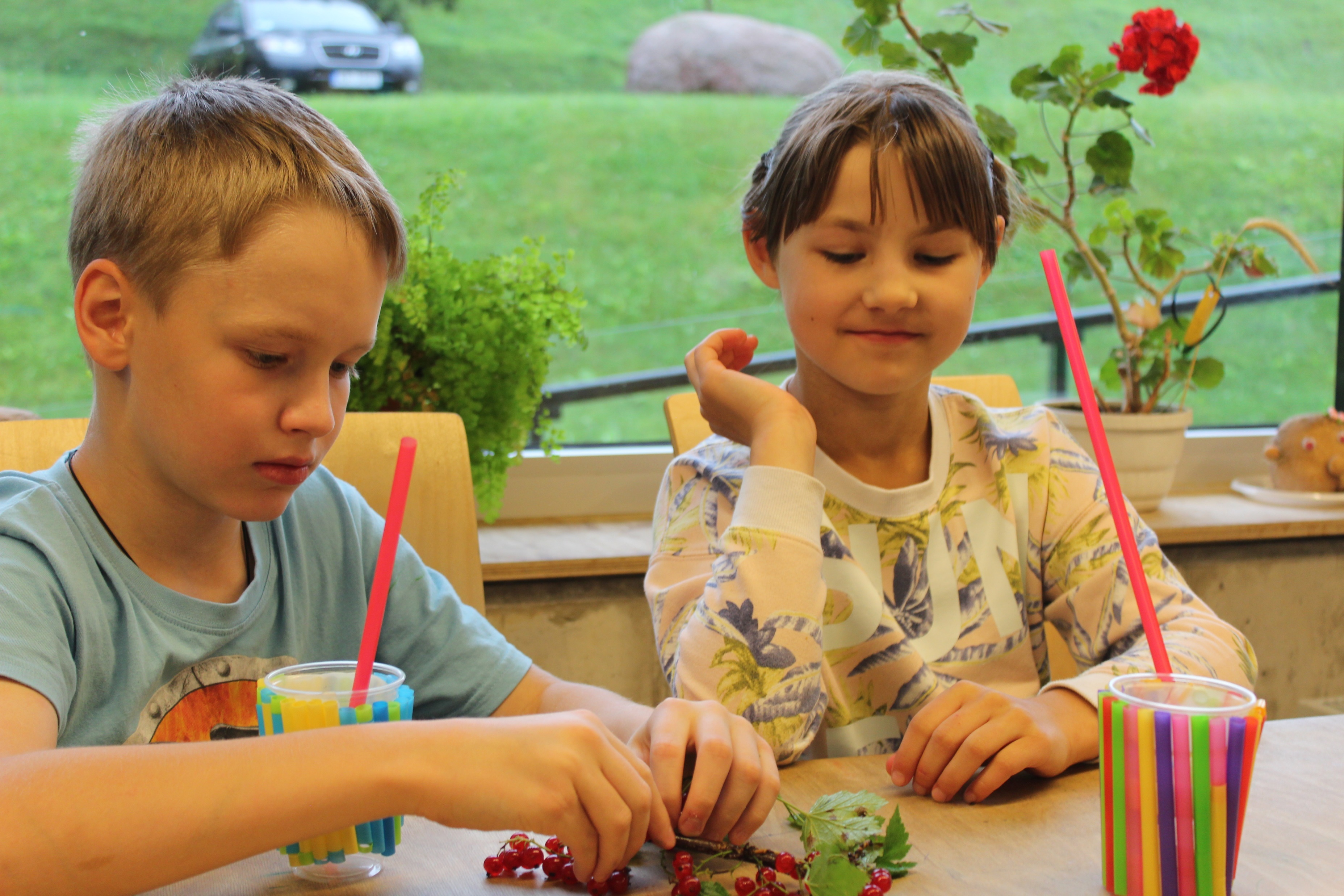 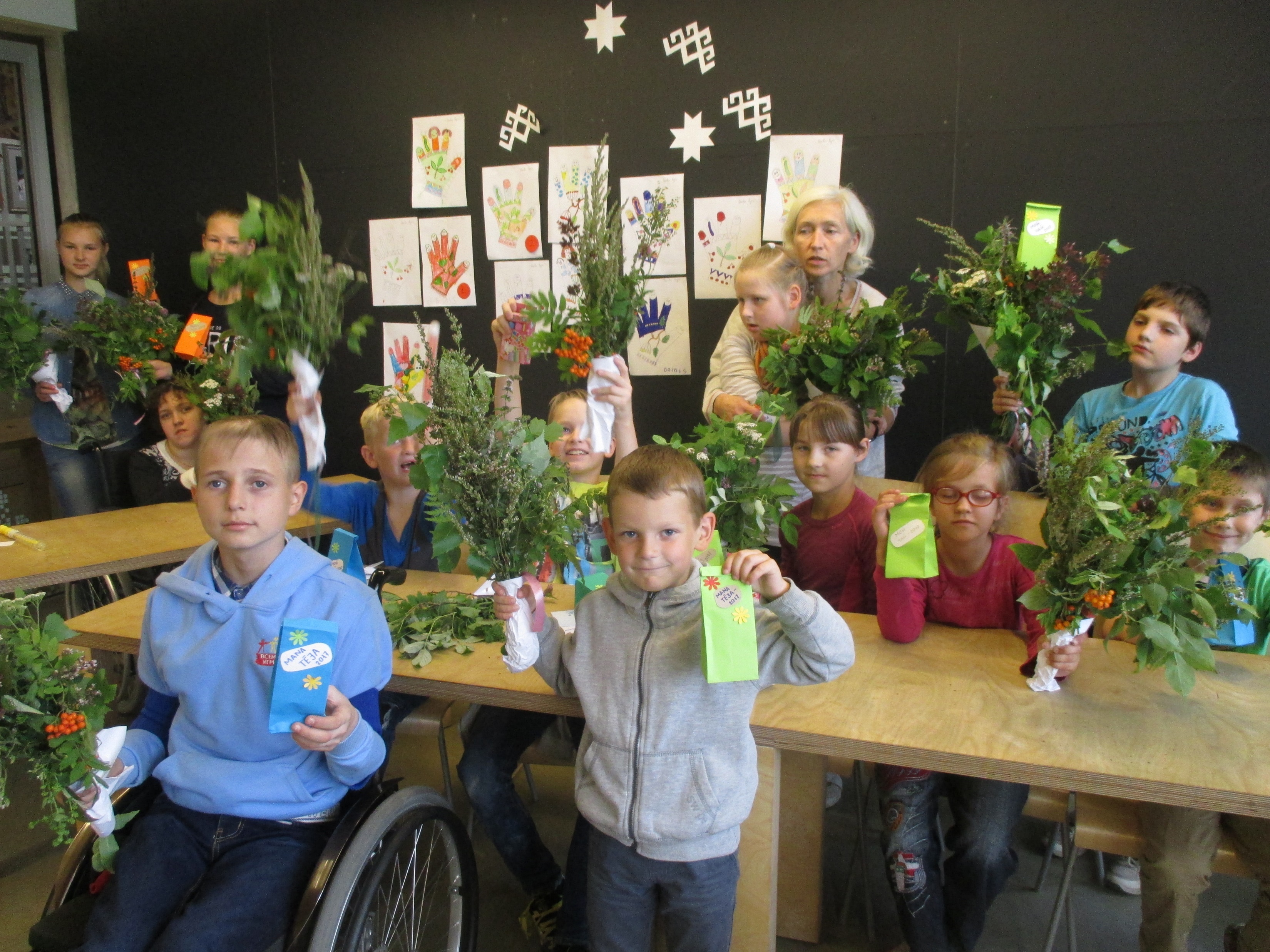 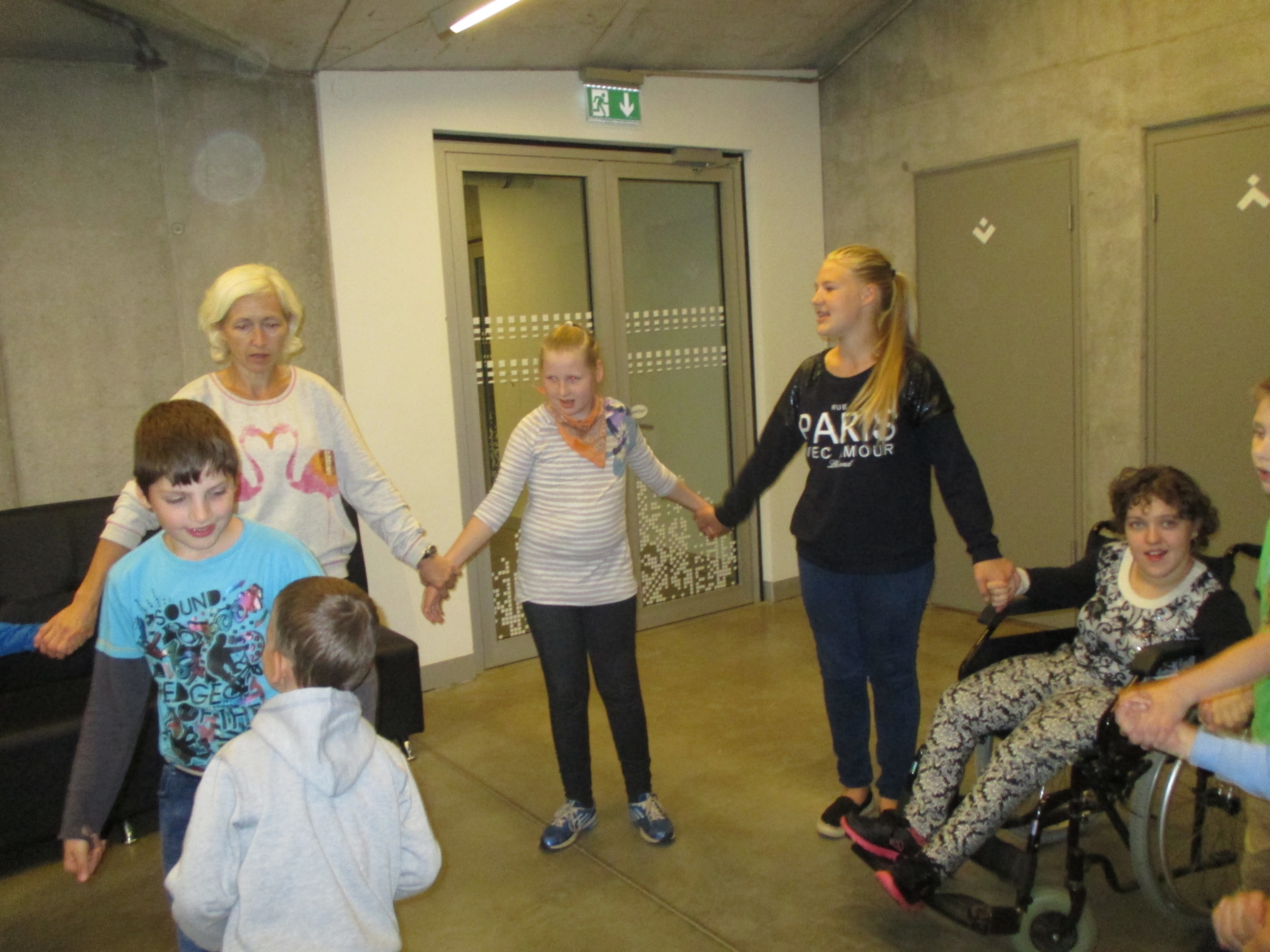 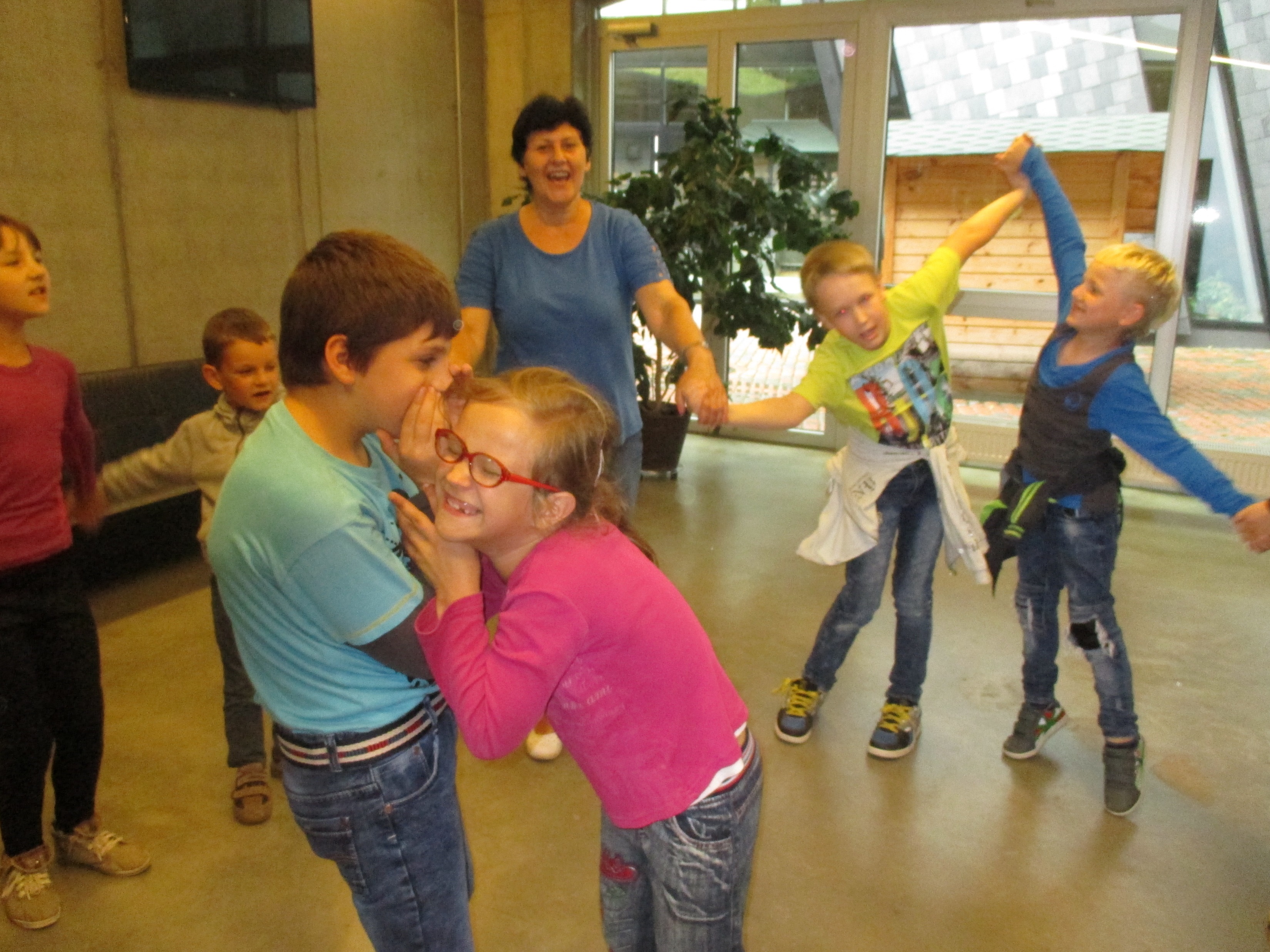 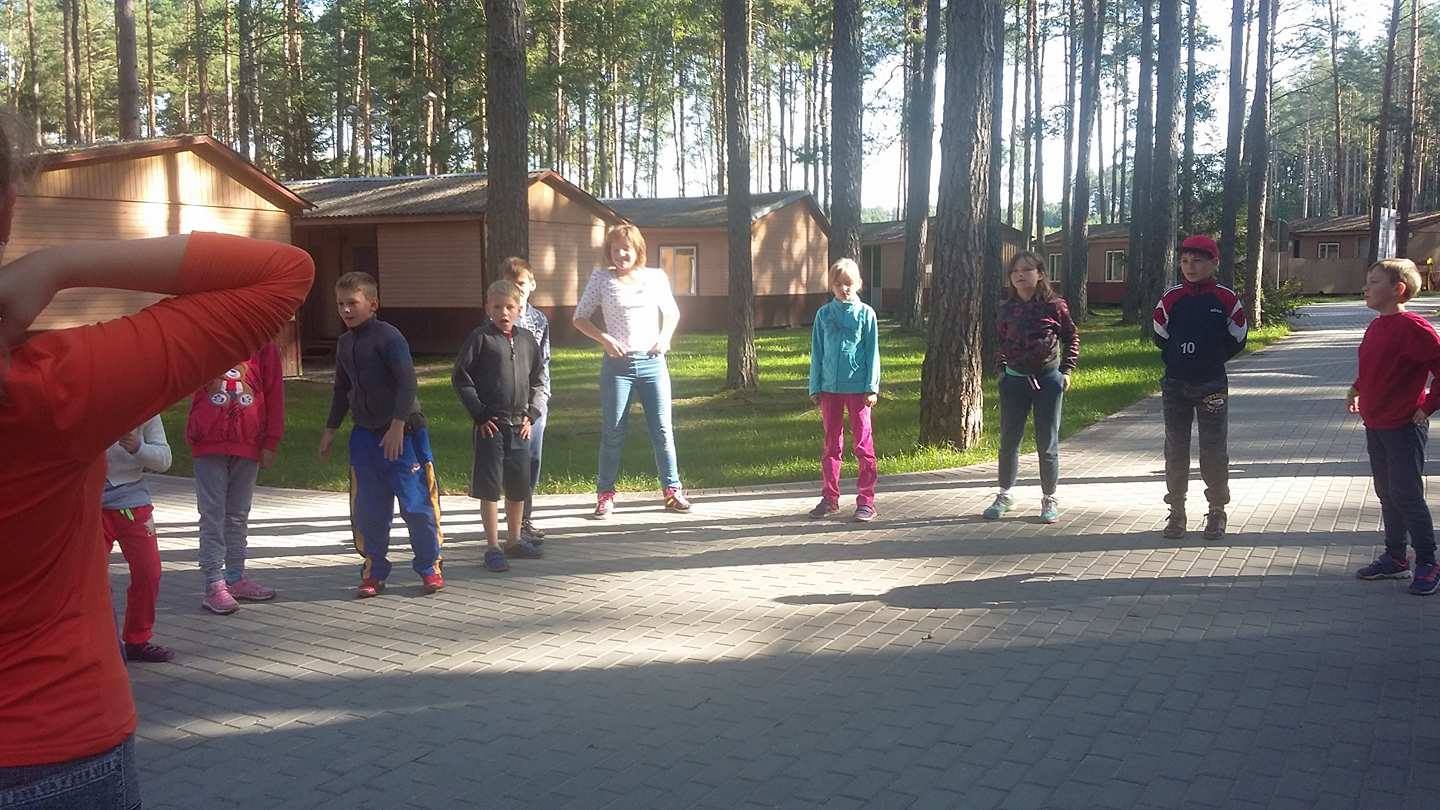 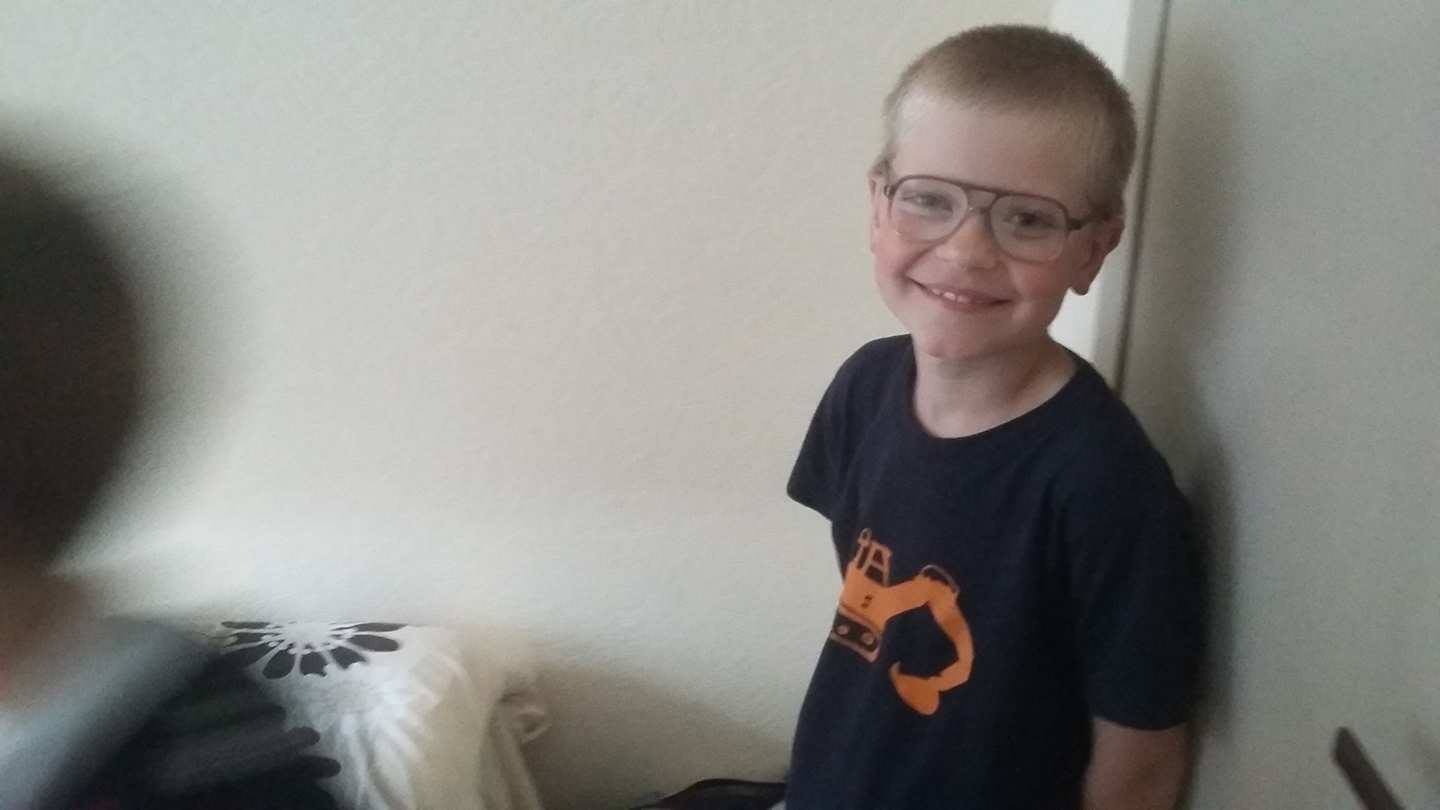 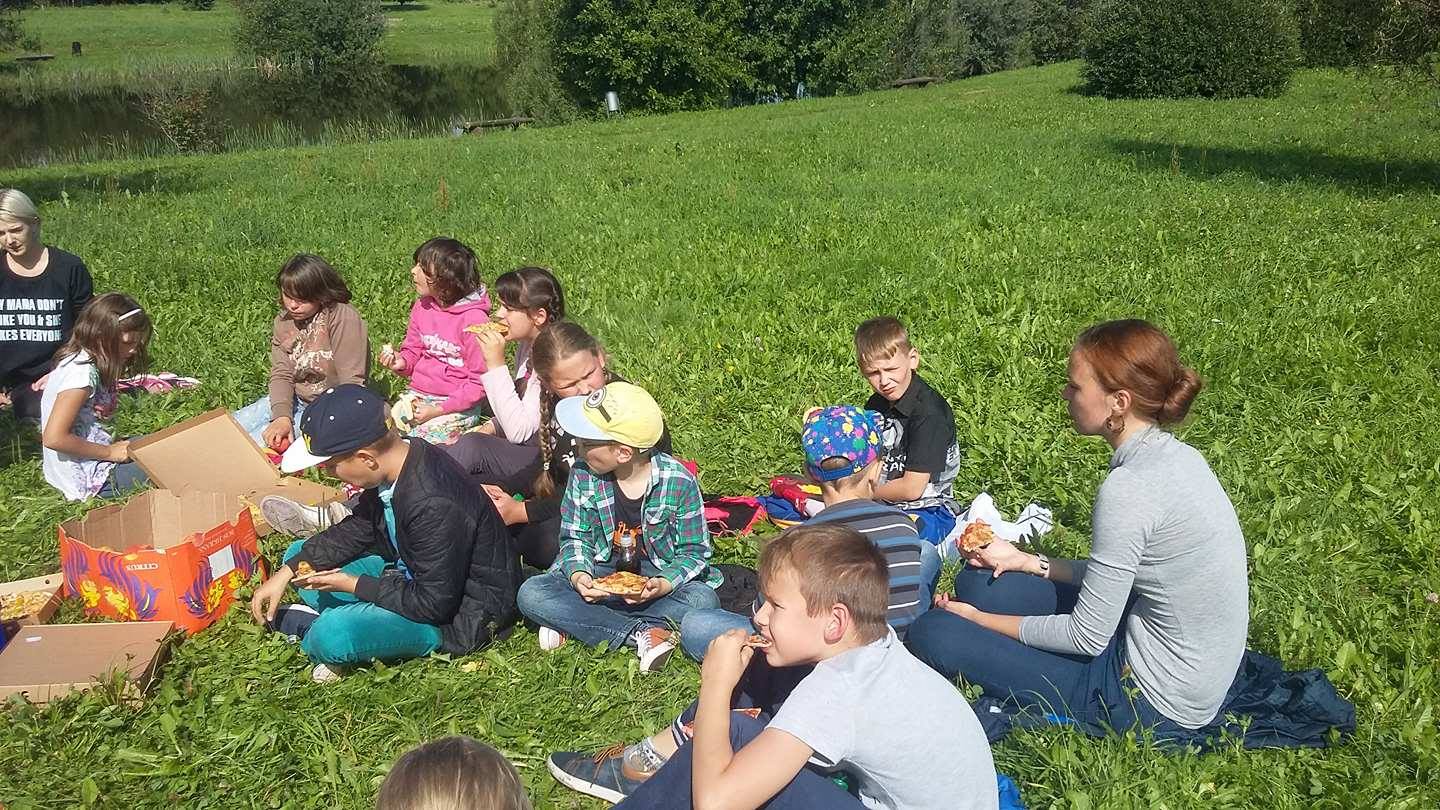 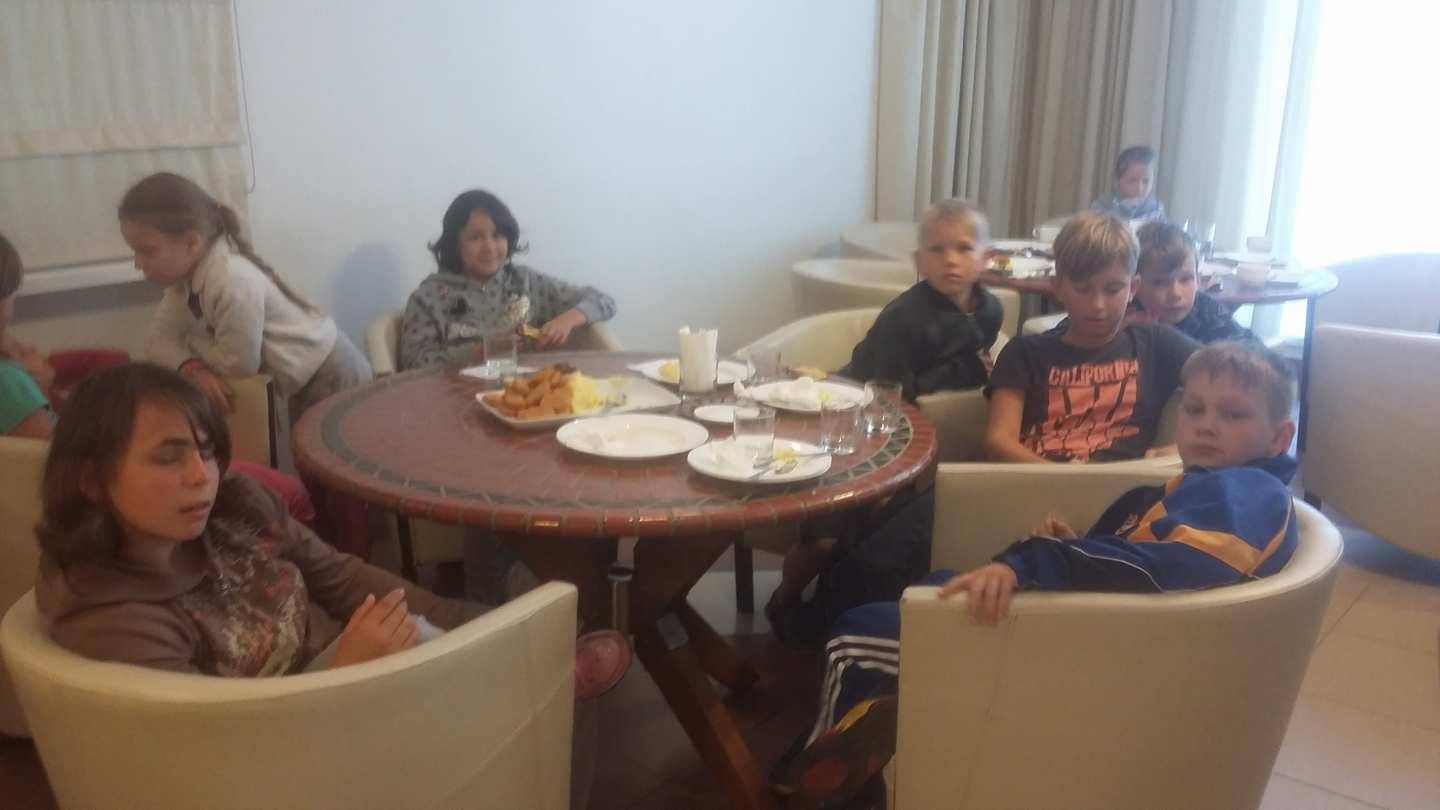 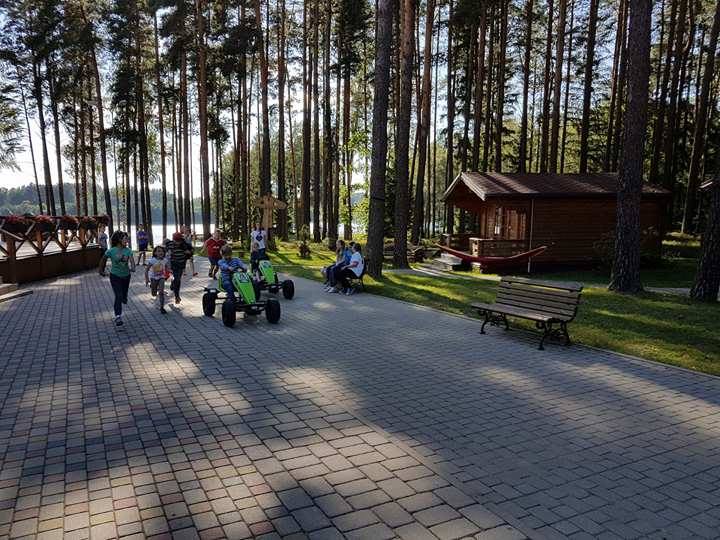 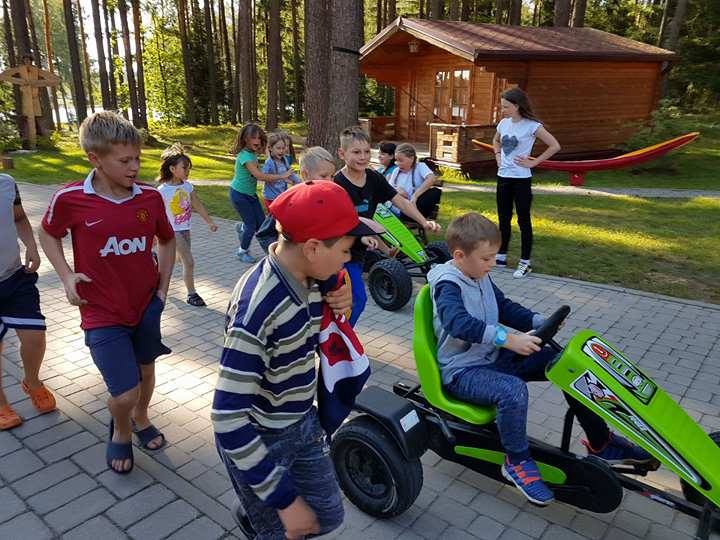 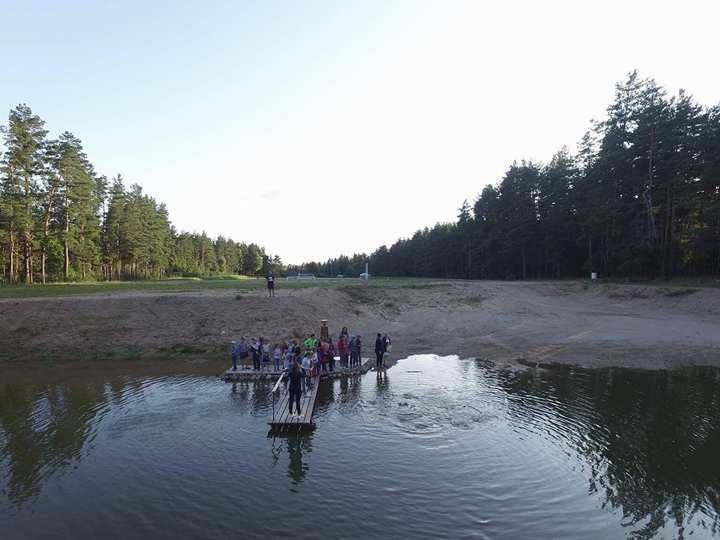 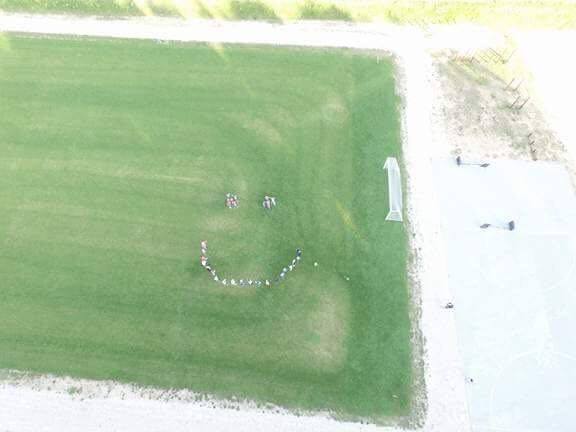 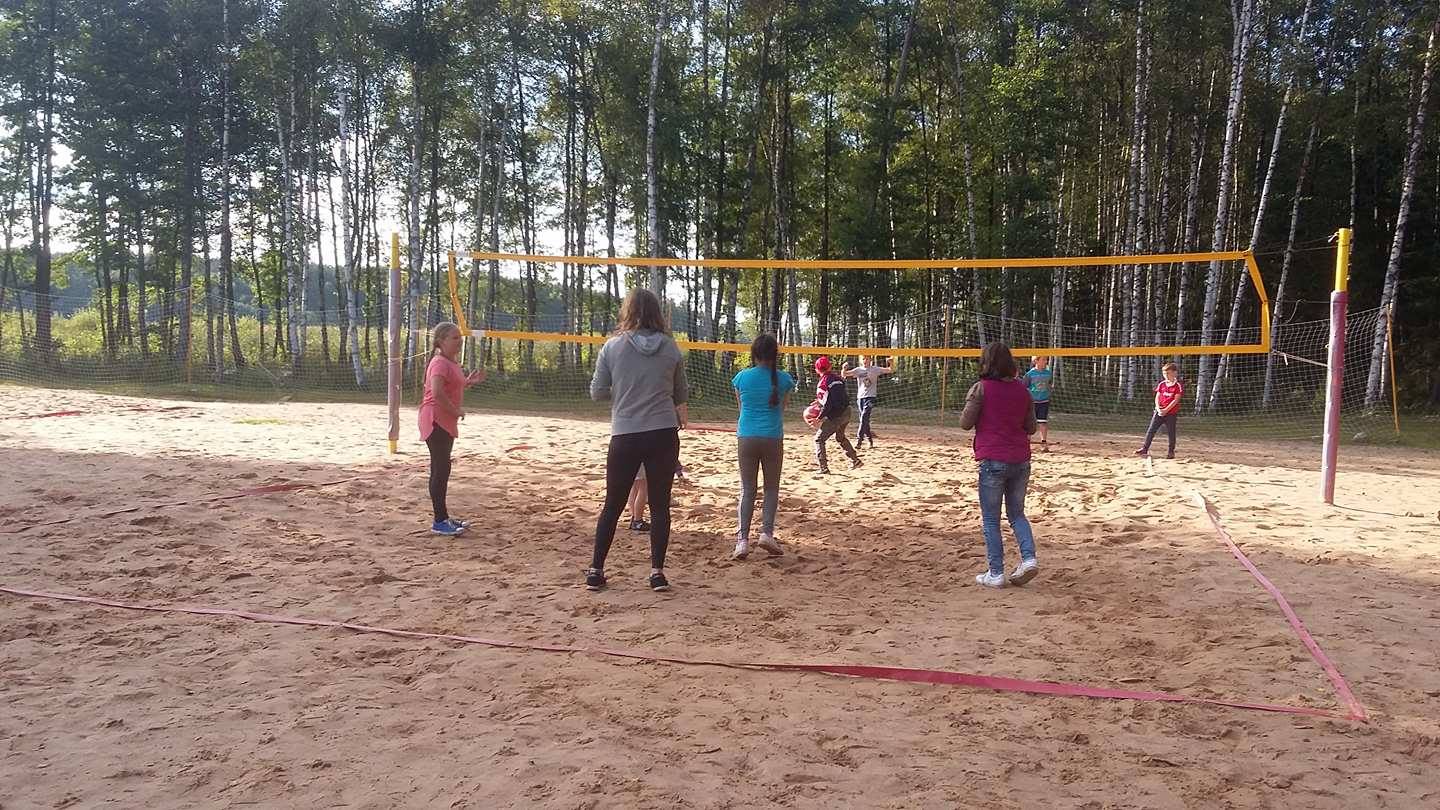 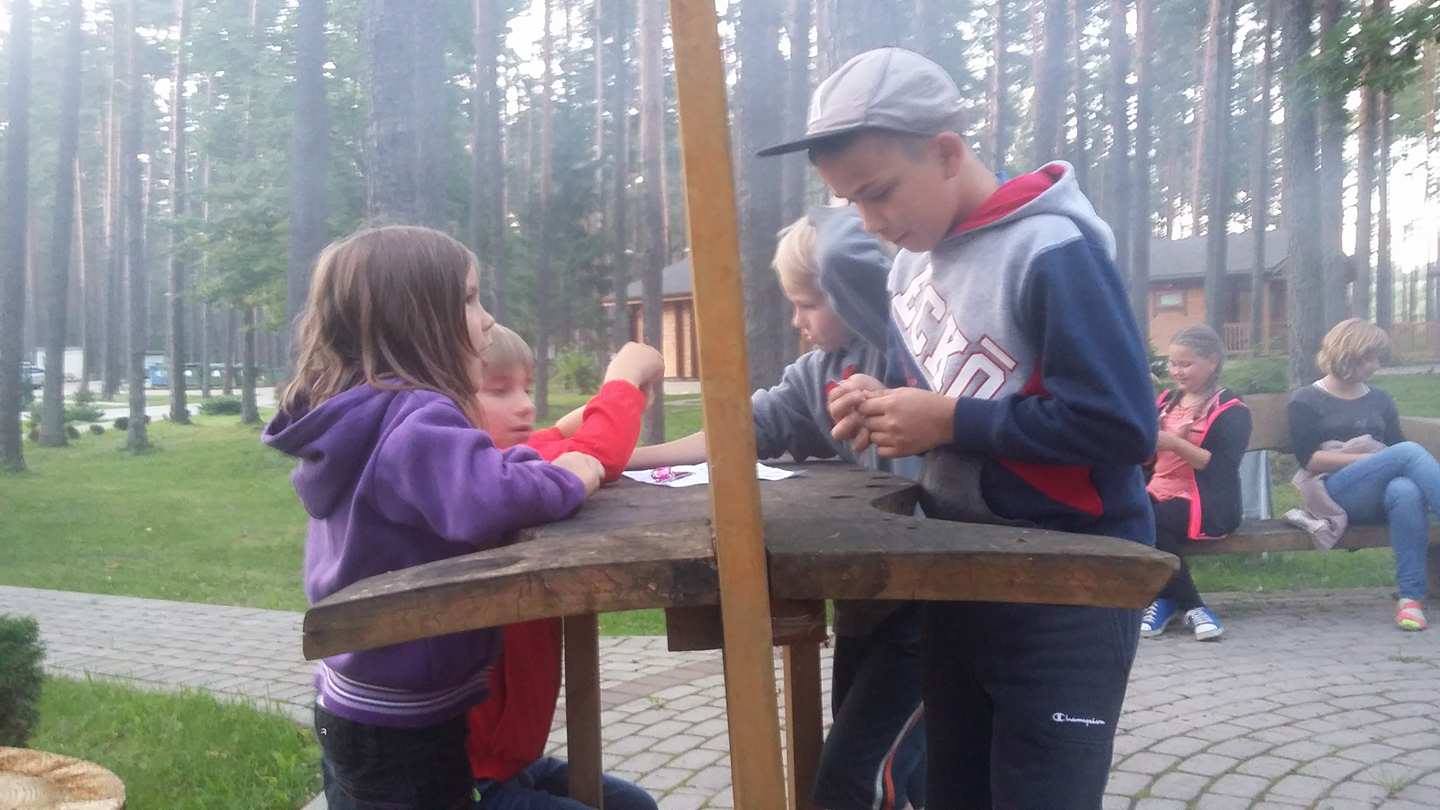 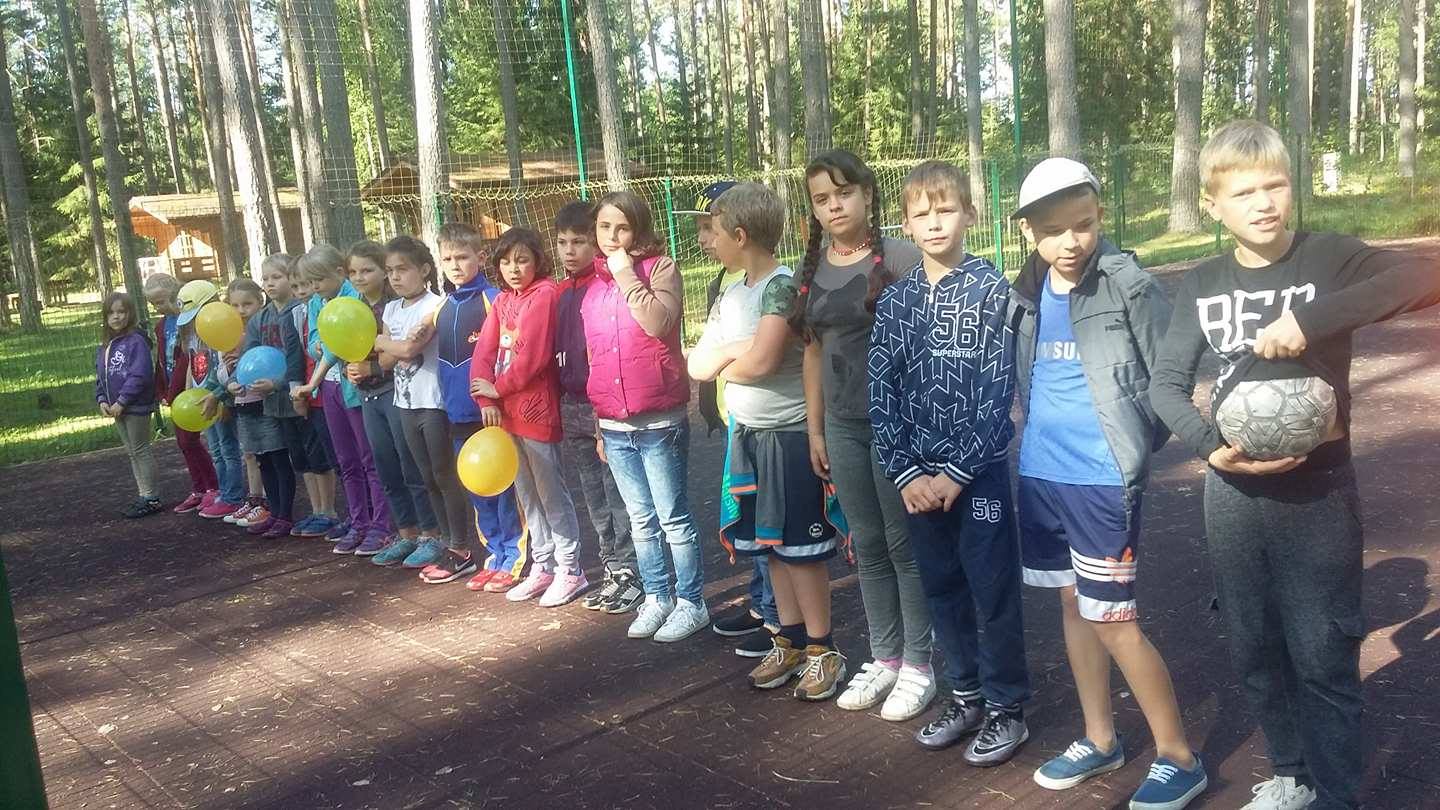 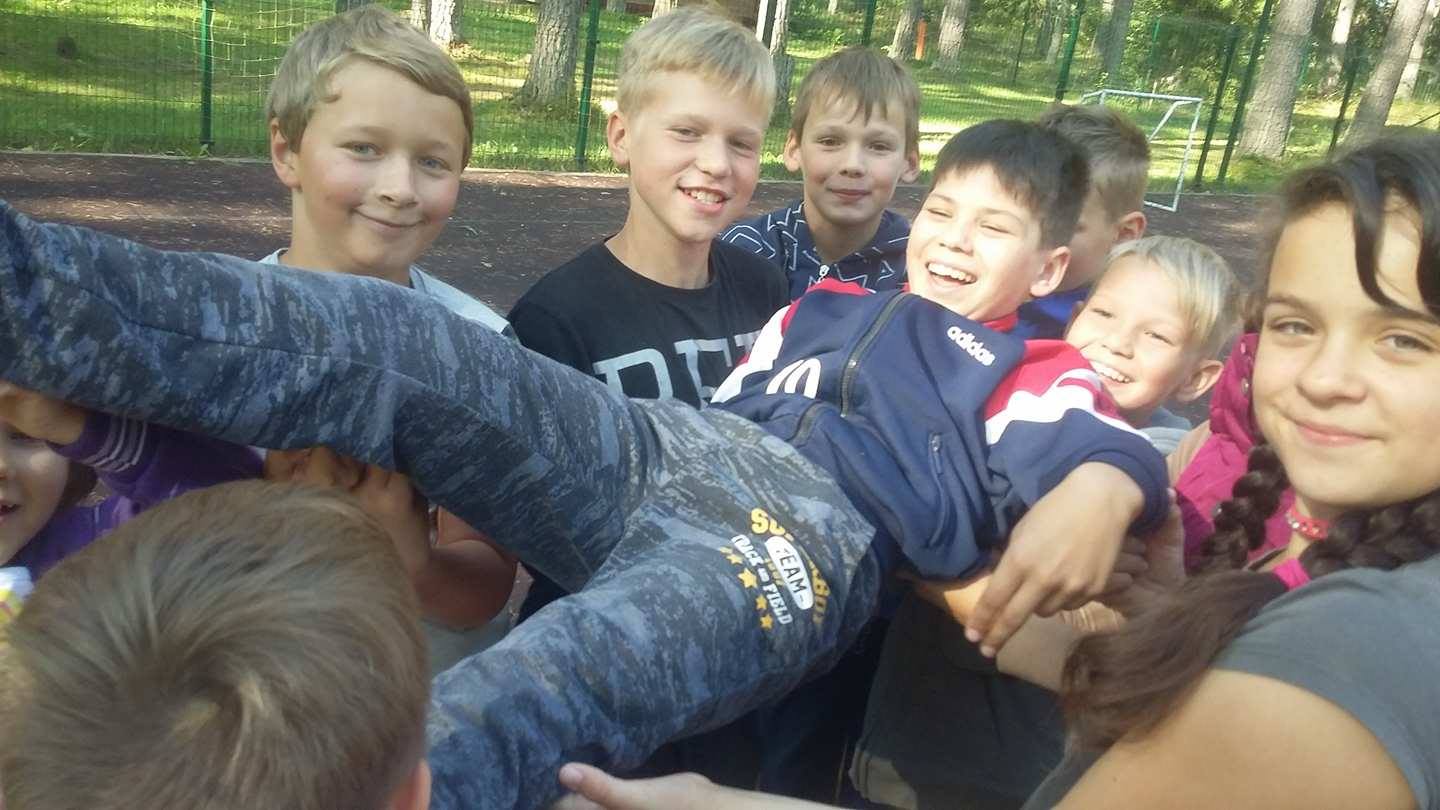 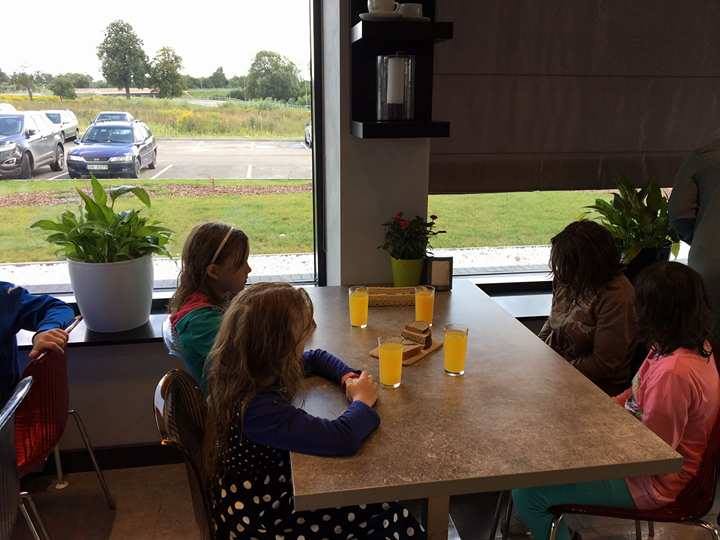 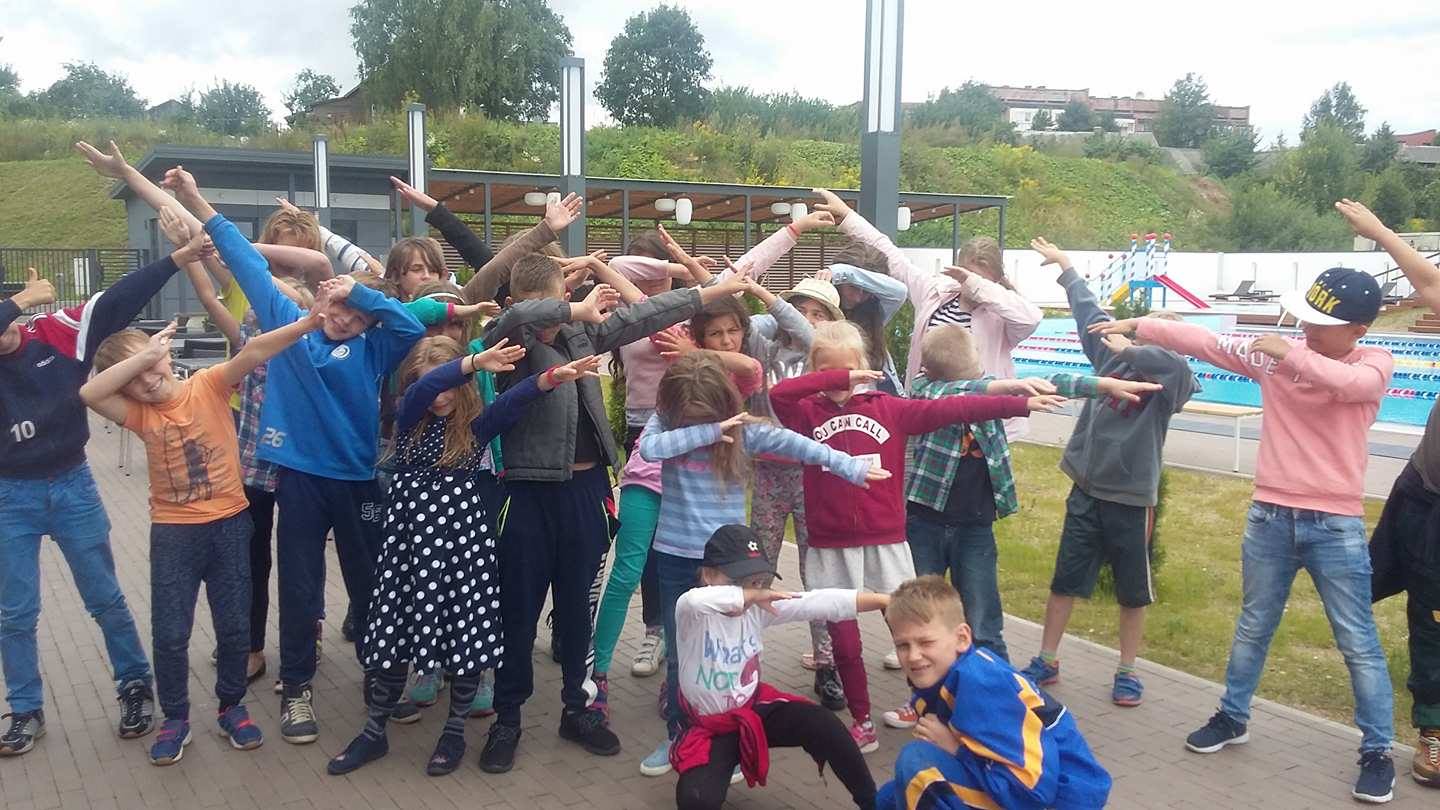